Marine Disaster Prevention Information Service Platform
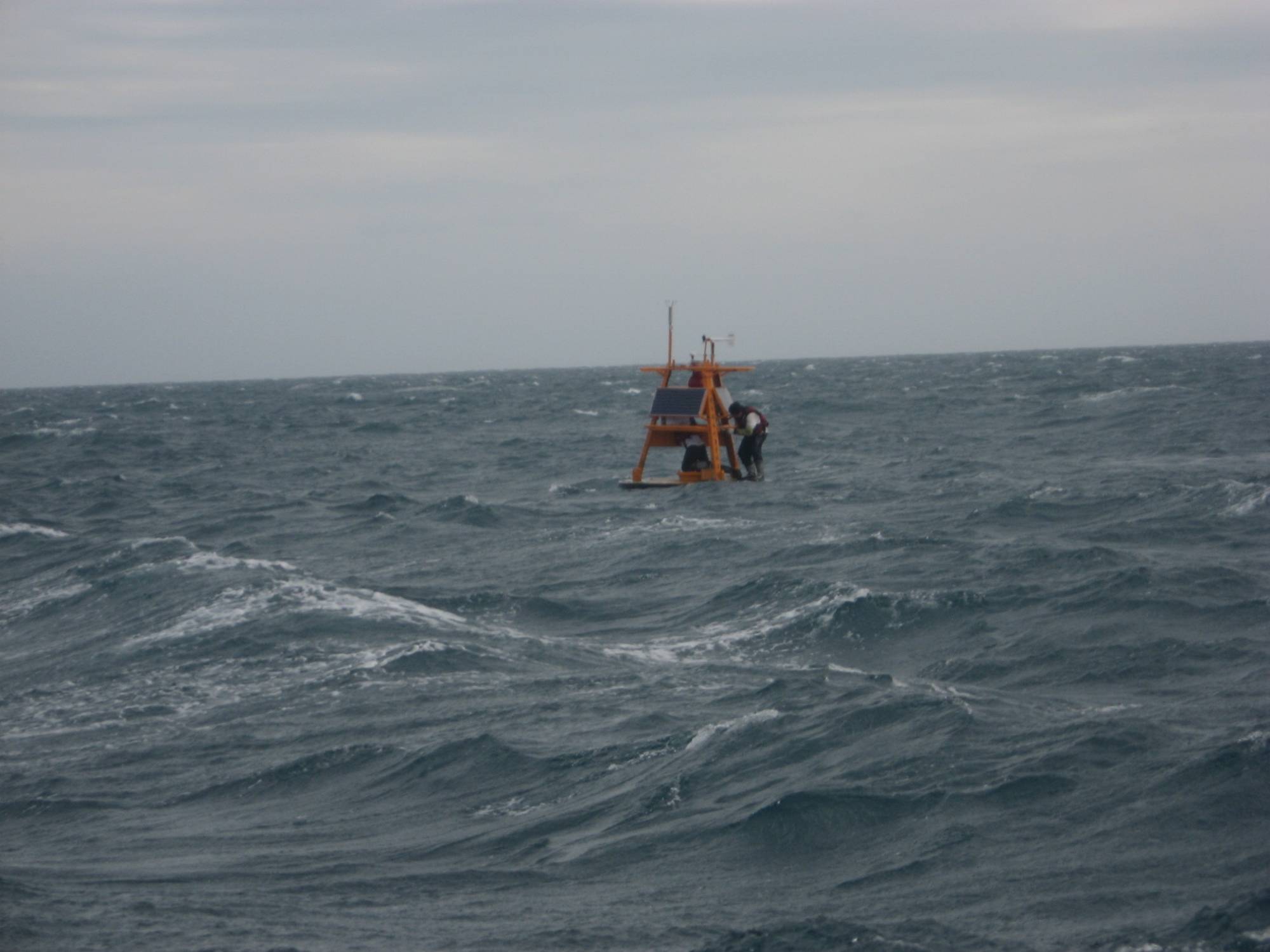 Yang-Ming Fan, En-Chi Wu, and Chia Chuen Kao
Coastal Ocean Monitoring Center
National Cheng Kung University
Tainan, Taiwan (R.O.C.)
ymfan@mail.ncku.edu.tw
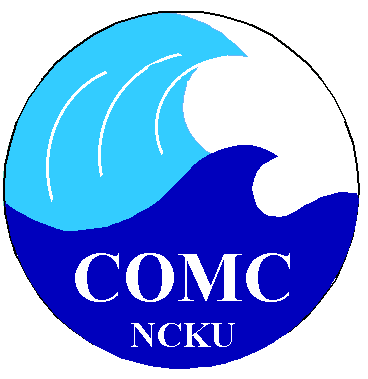 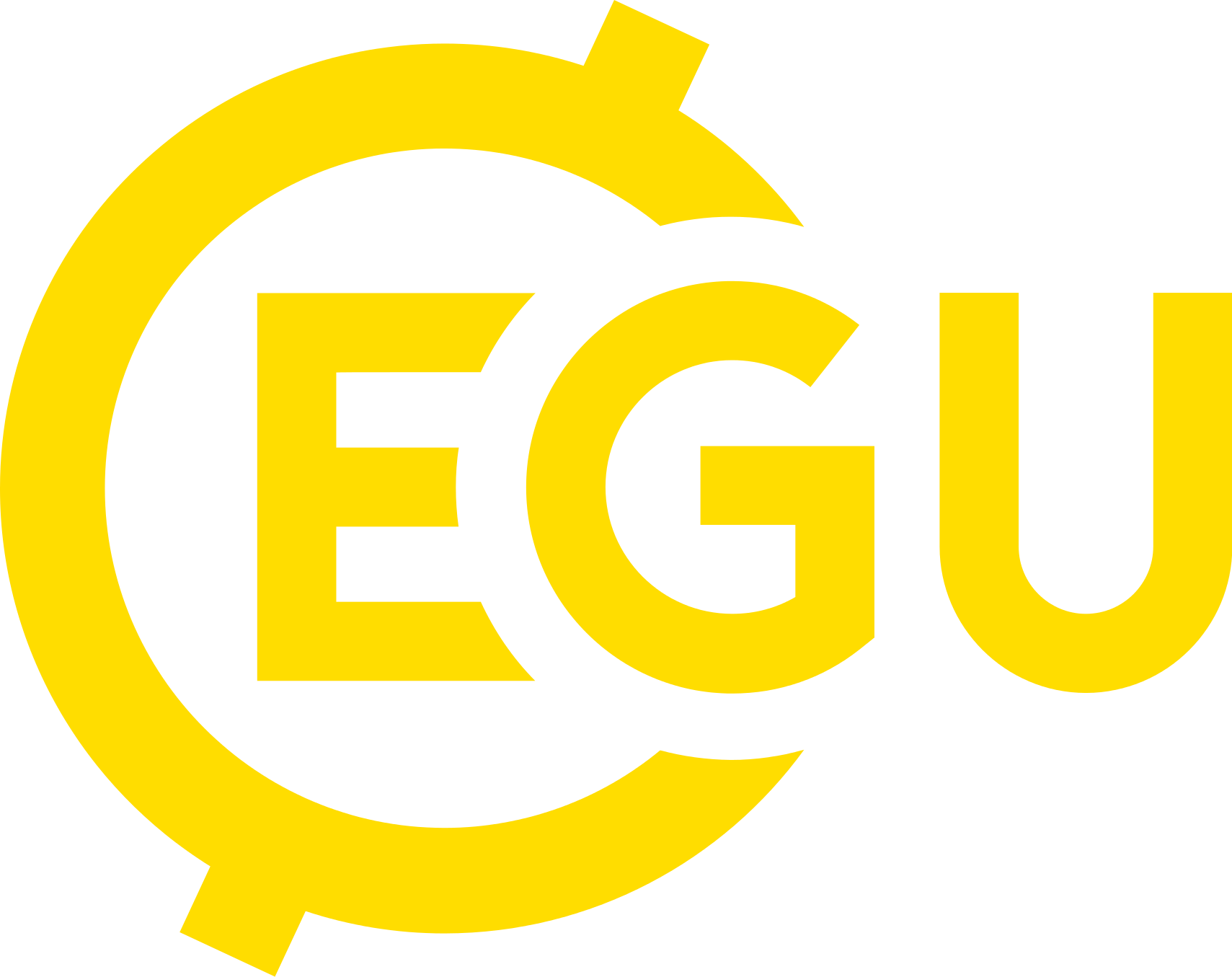 Marine enviroment in Taiwan
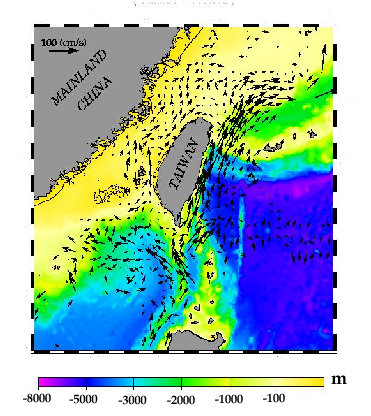 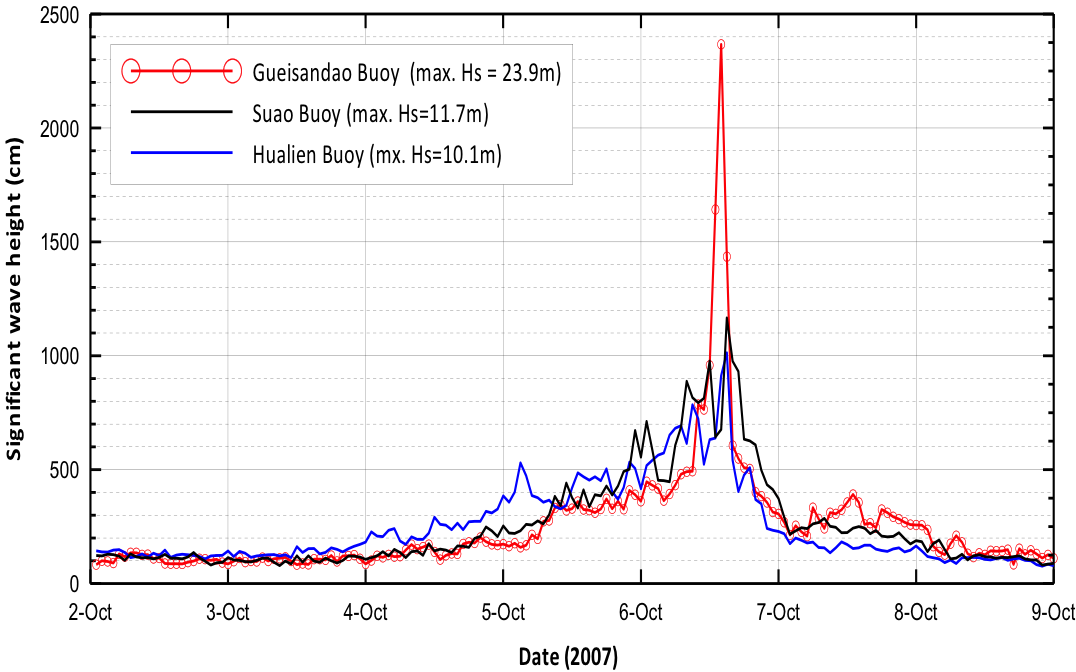 extreme wave
swell
storm surge
wave runup 
overtopping
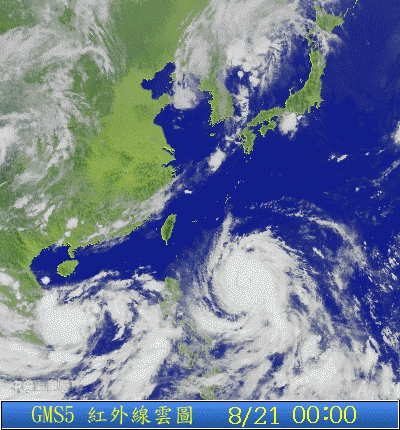 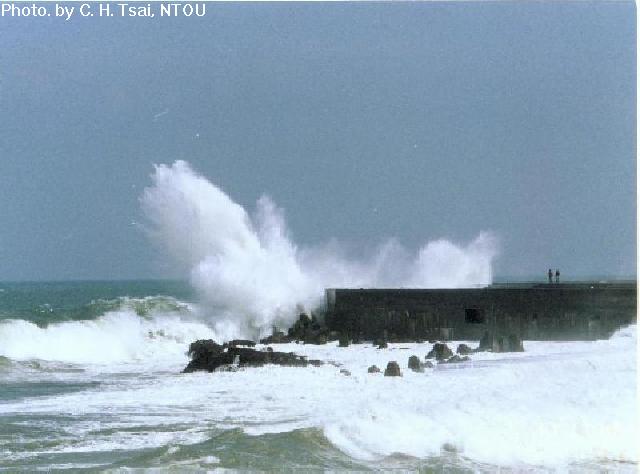 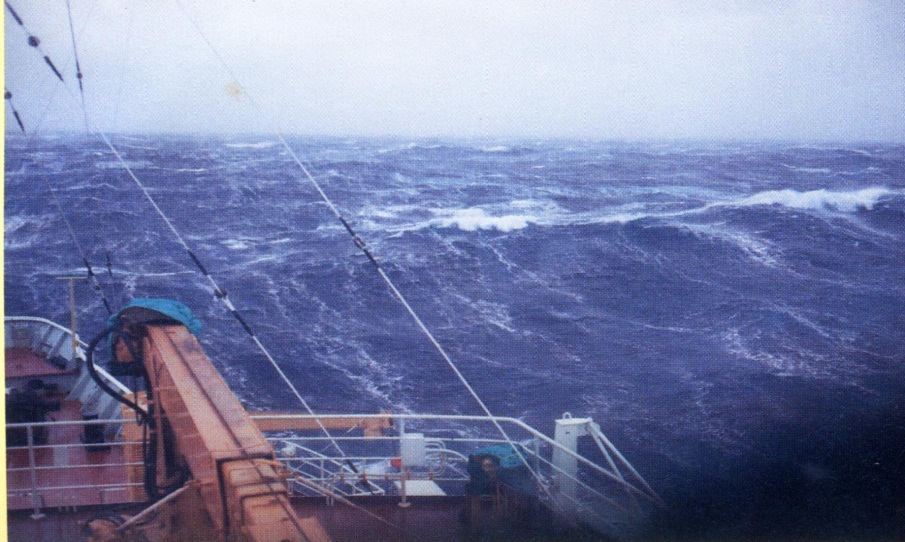 Typhoon season
Winter monsoon season
Common oceanographic disasters in Taiwan
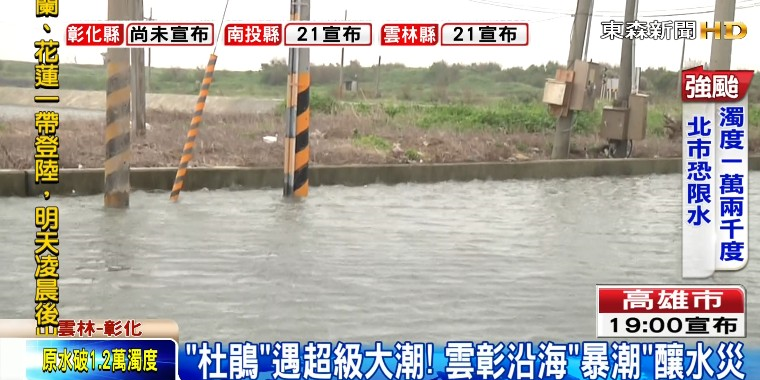 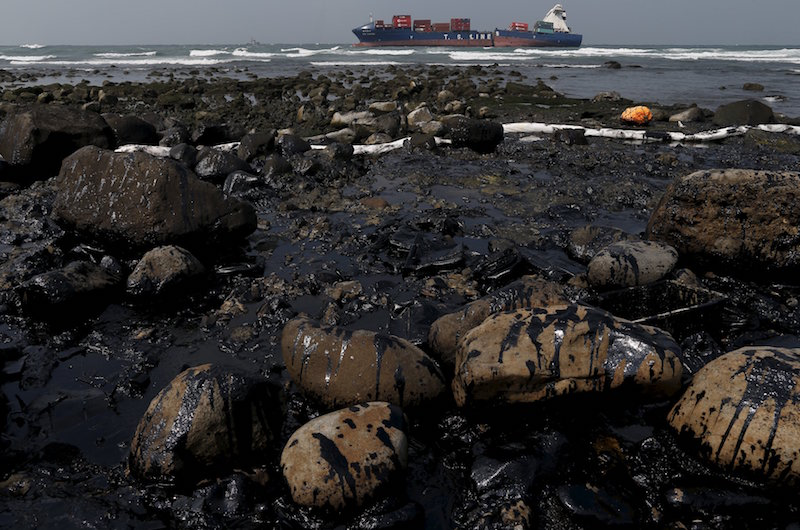 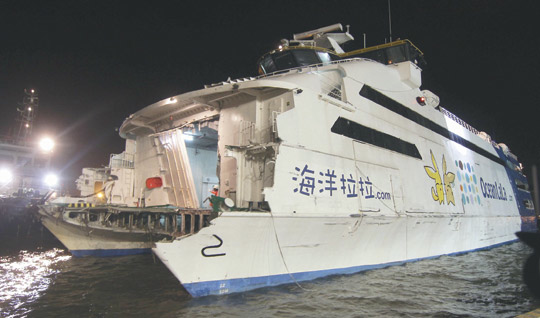 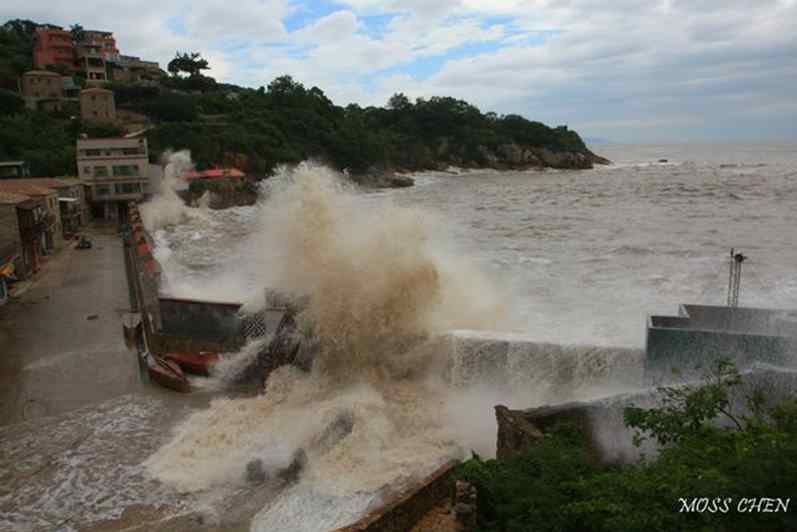 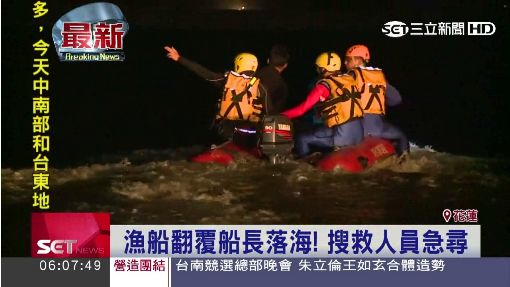 storm surge flooding
Photo: REUTERS/Tyrone Siu
maritime disasters
objects missing at sea
seawall damage
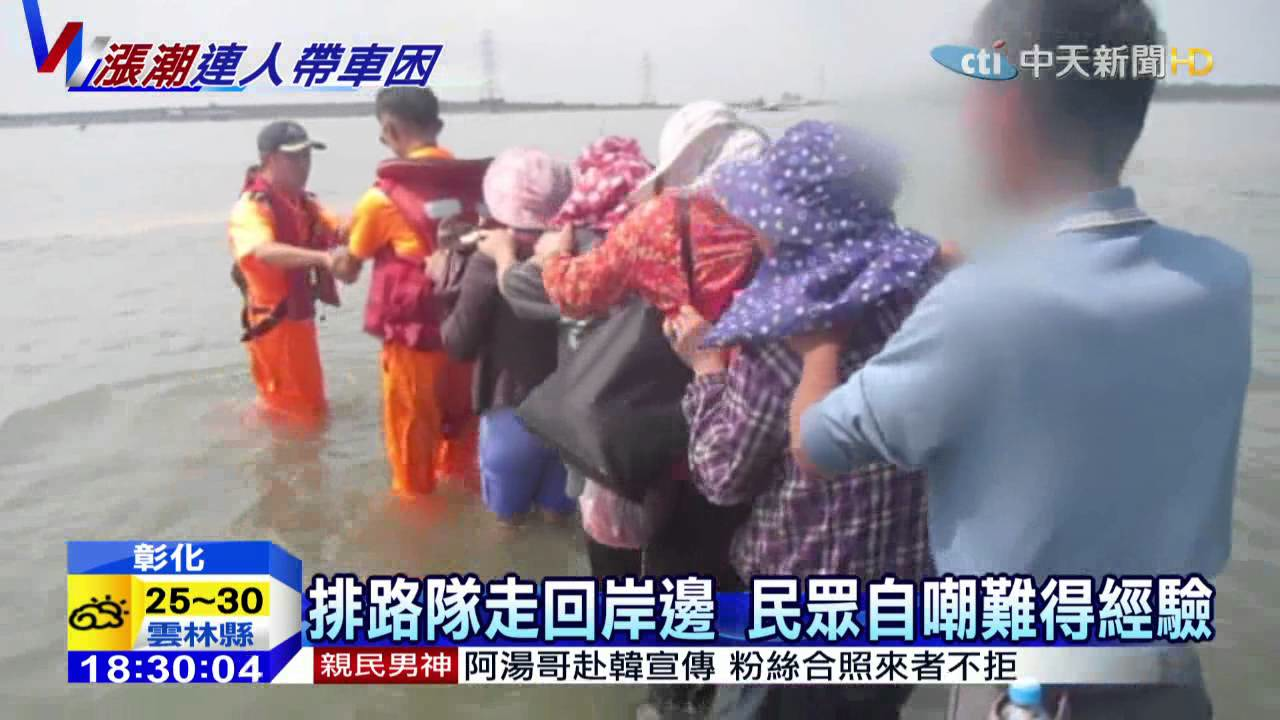 oil spill
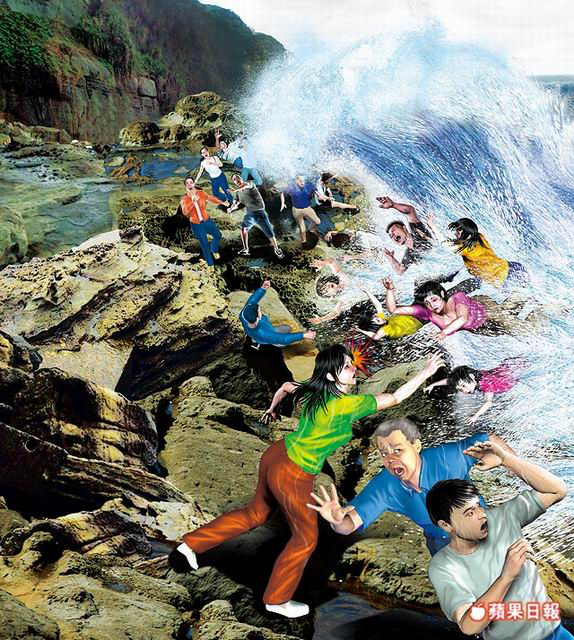 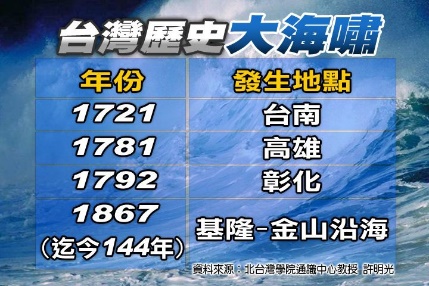 trapped by high tide
tsunami
freak wave
Strategies
Northwest Pacific marine meteorology database
Applied technologies for marine meteorology disaster prevention
Marine Disaster Prevention Information Service Platform
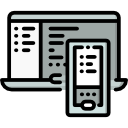 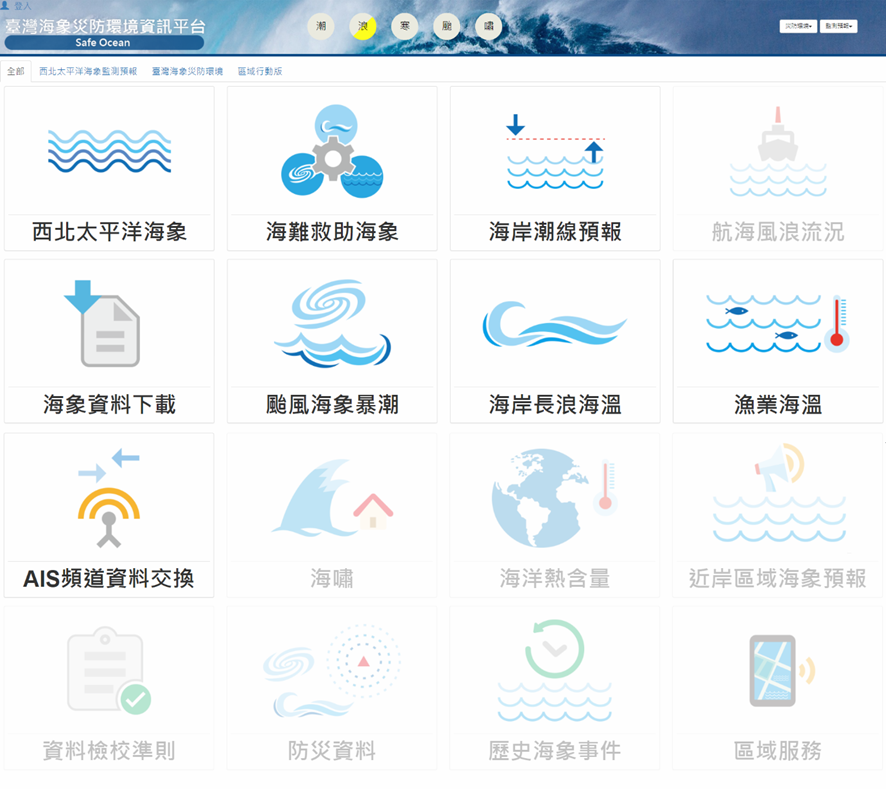 10 products will be completed progressively before 2020. 
oil spill
objects missing at sea
trapped by high tide
ship safety
typhoon wave
storm surge
swell disaster index
unusual cold-water
tsunami
ocean heat content
Marine meteorology data  for maritime disasters
Northwest Pacific marine meteorology display
Ship safety service
Tide mark forecasting
Download – 
marine meteorology
Typhoon wave &
 storm surage
Unusual cold-water
Swell warning service
Regional marine forecasting
Tsunami
AIS
Ocean heat content
Real-time Quality Control Manuals
History marine disaster event
Regional service
Prevention information
Northwest Pacific marine meteorology display
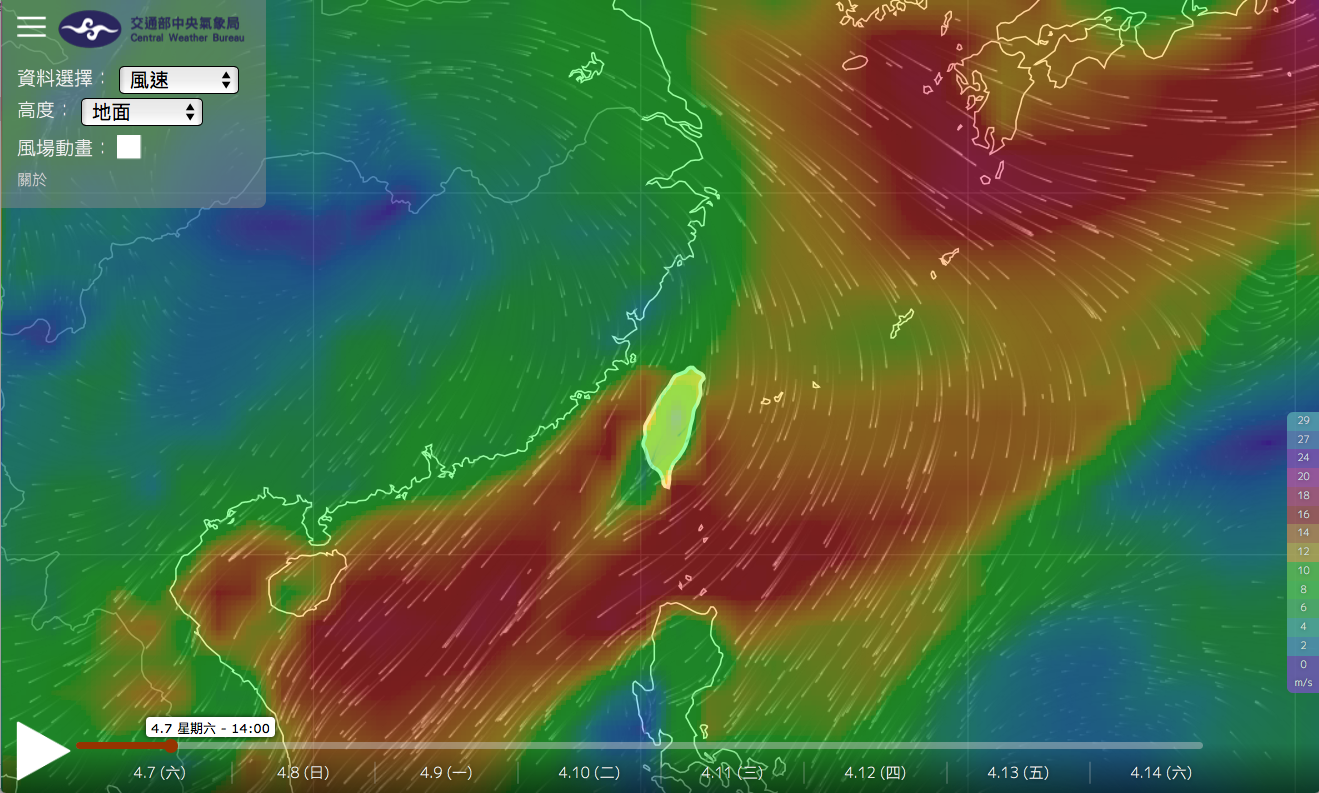 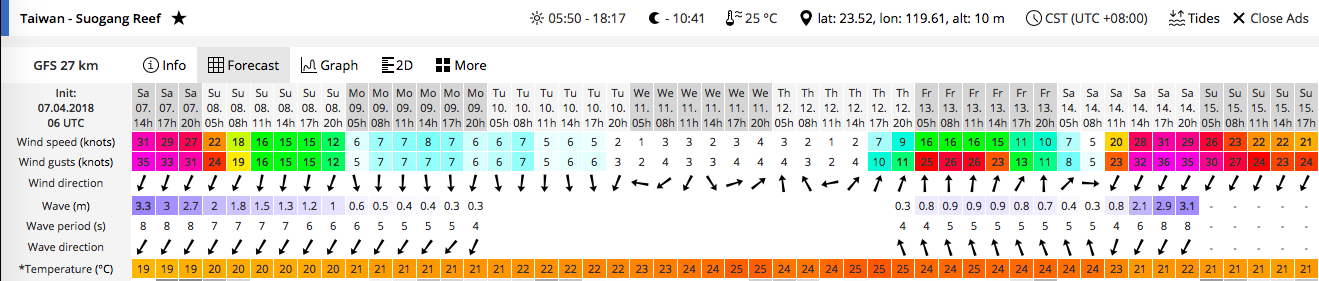 Marine meteorology data  for maritime disasters
- Oil spill
Tide mark forecast
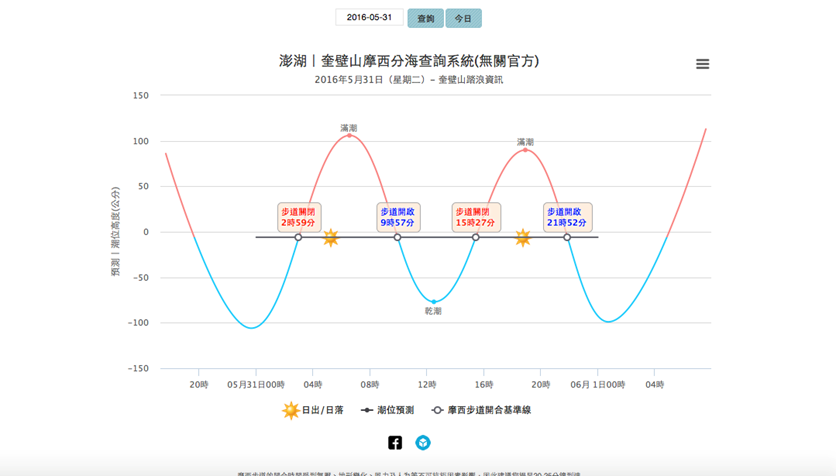 Ship safety service
AM08:00, 1st March 2018
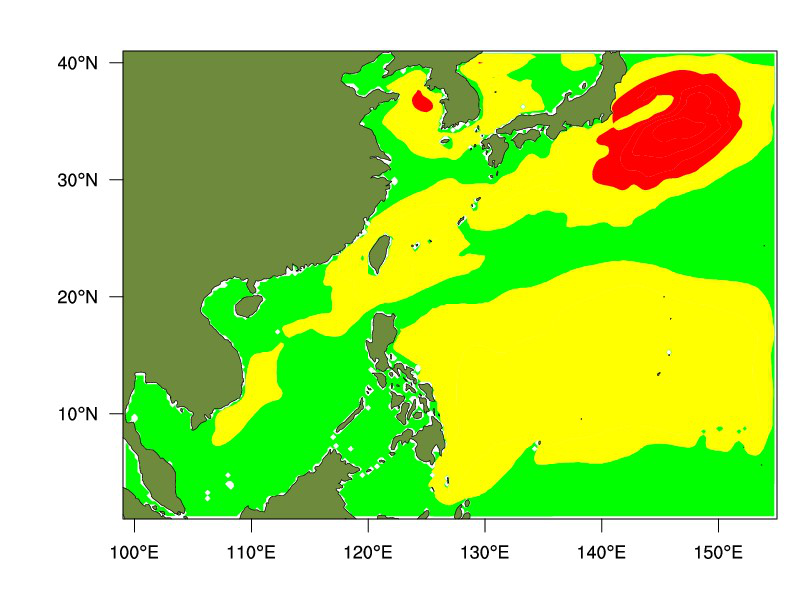 Time:  O Real time   O Select
           01/03/2018    08:00 am   ~
           01/03/2018    08:00 am
Ship|s Tonnage:     2700        Tonne
01
Inquire
Safety index
Safe           Normal      Dangerous
Typhoon wave
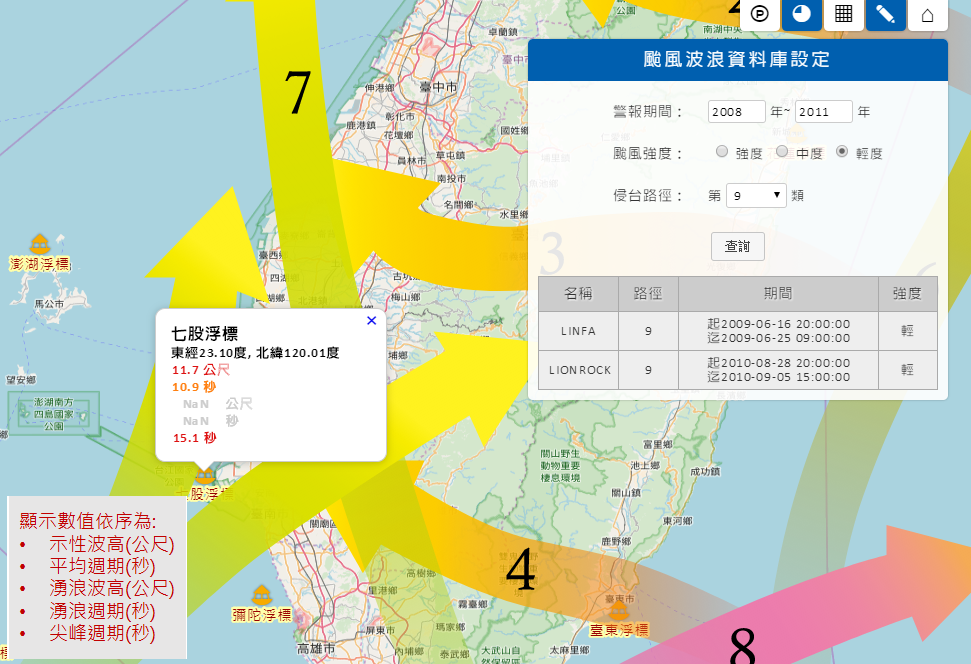 Swell warning service
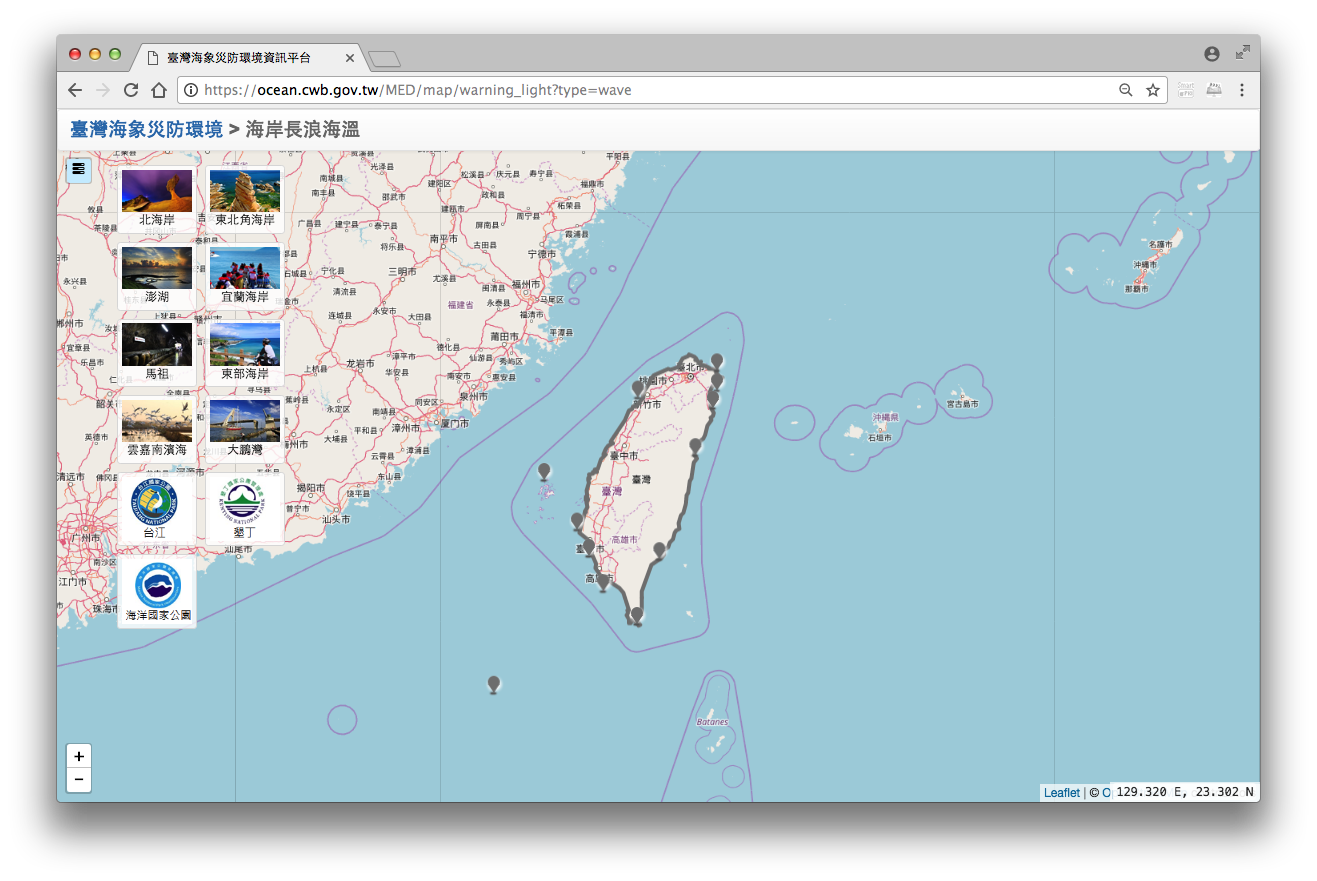 [Speaker Notes: Swell warning service arranged with particular regional councils around Taiwan coastlines. This is to cover such hazards as erosion, waterfront safety and infrastructure inundation. The warning criteria will be set by COMC and are different for each area; most have a threshold of around 3.5m in height, with some more sensitive thresholds set according to other meteorological conditions such as atmospheric pressure and wind strength. Although swell is strictly the determining factor, in practice it is combined waves (including all landward swells and the contribution of wind waves) that are used as the forecast parameter.]
Tsunami
Time:    27/02/2010
     Real time          HIstory
Tidal statio:      後壁湖
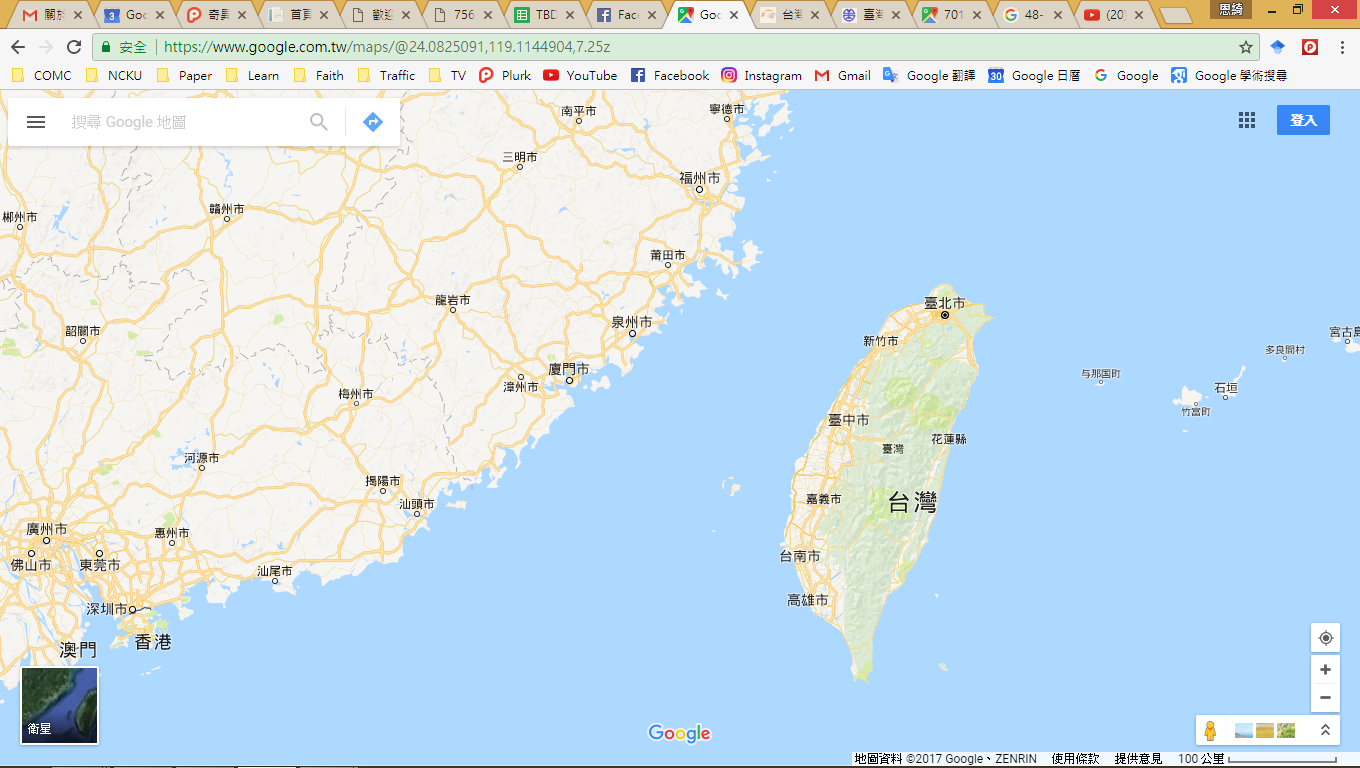 Inquire
淡水
麟山鼻
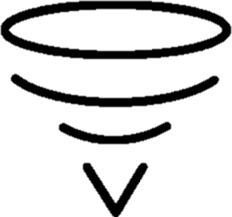 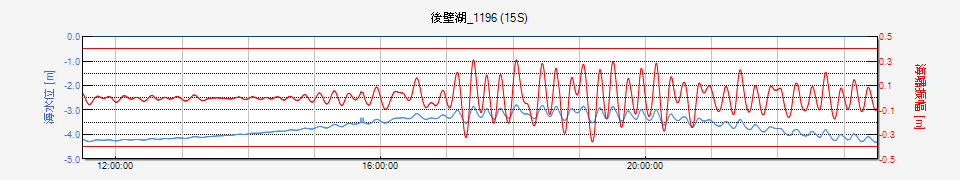 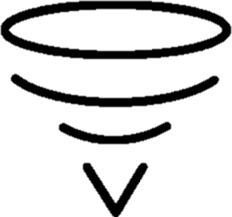 八里樁
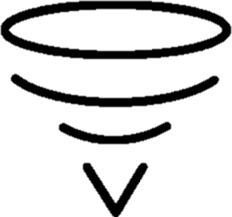 龍洞
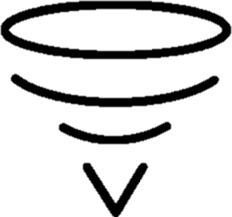 竹圍
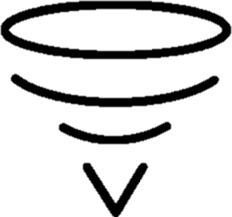 梗枋
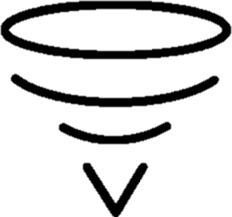 新竹
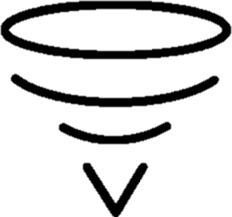 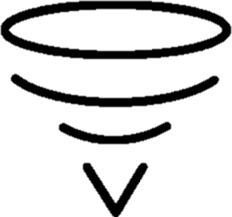 蘇澳
王功
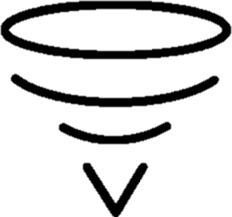 花蓮
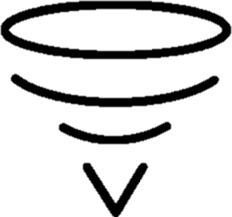 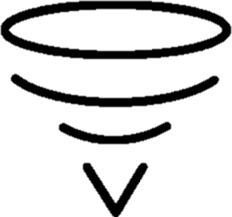 箔子寮
澎湖
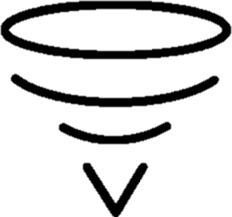 東石
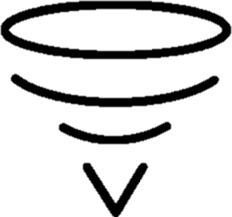 成功
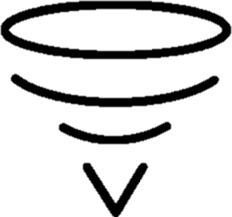 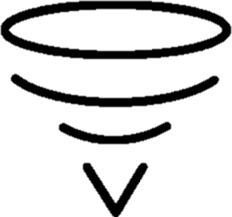 東港
蘭嶼
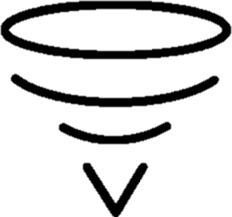 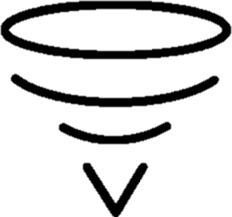 小琉球
後壁湖
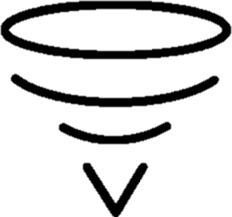 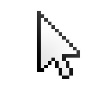 Regional marine forecasting
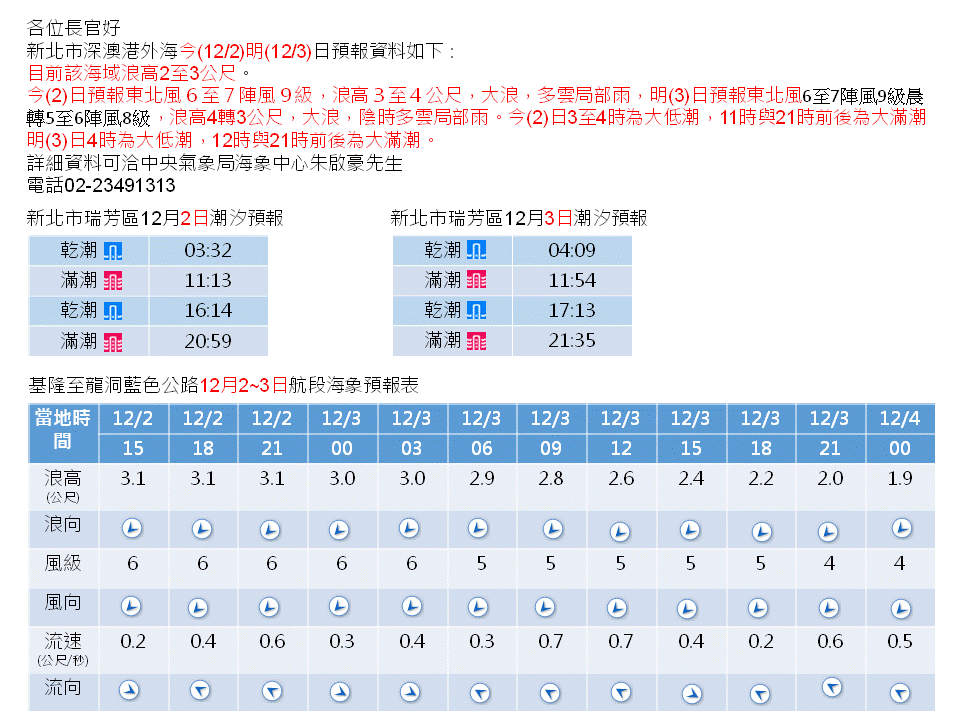